МБДОУ детский сад комбинированного вида «Солнышко» с. Тюхтет
Развивающая предметно-пространственная среда подготовительная группа

                                                          


Воспитатель
:Петрущенко Людмила Николаевна
Предметно-развивающая среда обеспечивает максимальную реализацию образовательного потенциала. Доступность для воспитанников всех помещений организации, где осуществляется образовательный процесс.
 Свободный доступ воспитанников к играм, игрушкам, материалам, пособиям, обеспечивающих все основные виды деятельности.
   Организация развивающей среды строится таким образом, чтобы дать возможность наиболее эффективно развивать индивидуальность каждого ребёнка с учётом его склонностей, интересов, уровня активности.
 Предметно-развивающая среда организуется так, чтобы каждый ребенок имел возможность свободно заниматься любимым делом. Размещение оборудования по секторам (центрам развития)позволяет детям объединиться подгруппами по общим интересам.
Группа «Звездочки»
Девиз: 

Мы звездочки лучистые,
Сияем и блестим.
Мы яркие искристые,
И все мы знать хотим.
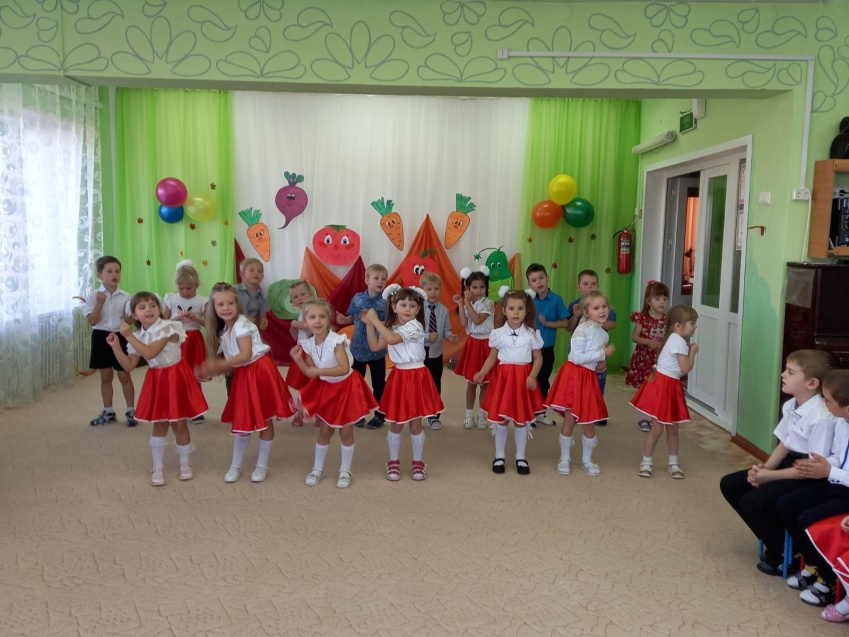 Центр конструирования «Строители»
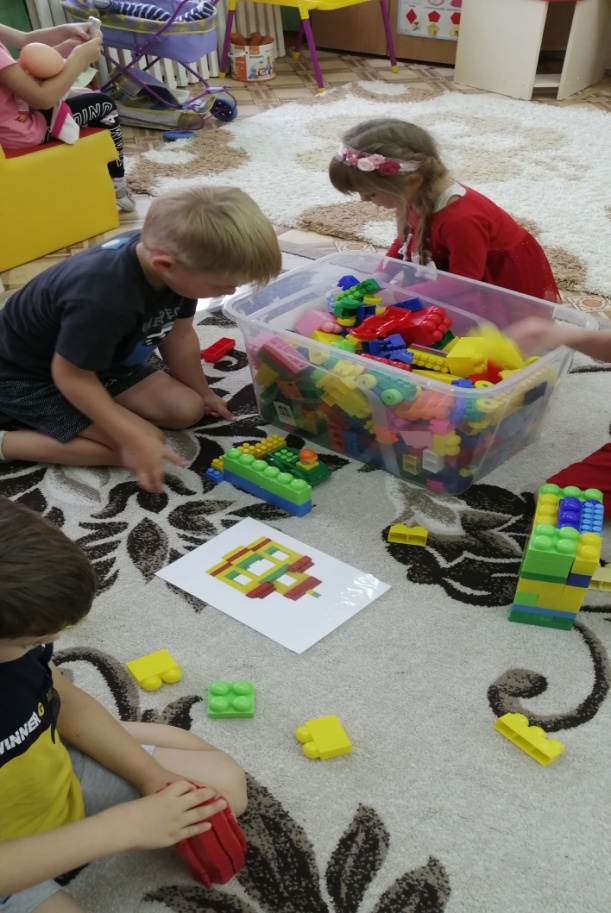 Крупный строительный   конструктор, деревянный строительный конструктор, строительный конструктор 
«домики», кубики большие и маленькие. «Автосалон»: 
игрушечный транспорт 
средний и крупный.
Небольшие игрушки 
для обыгрывания построек
 (фигурки животных и т.п.)
Модуль с инструментами.
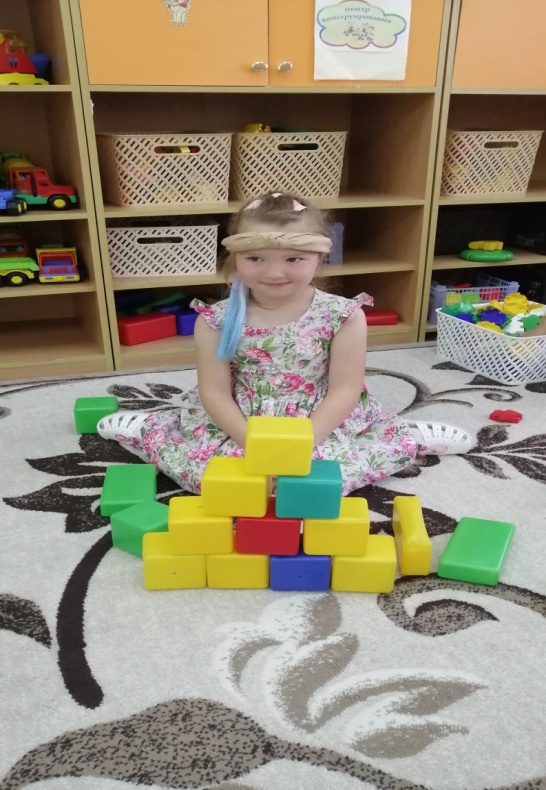 Центр безопасности «Светофорик»
Центр театральной деятельности «Теремок»
Центр изобразительной деятельности «Веселый карандаш»
Центр патриотический «Малая Родина»
Центр сюжетно ролевой игры «Игралочка»
«Уголок уединения»
Центр безопасности «Светофорик»
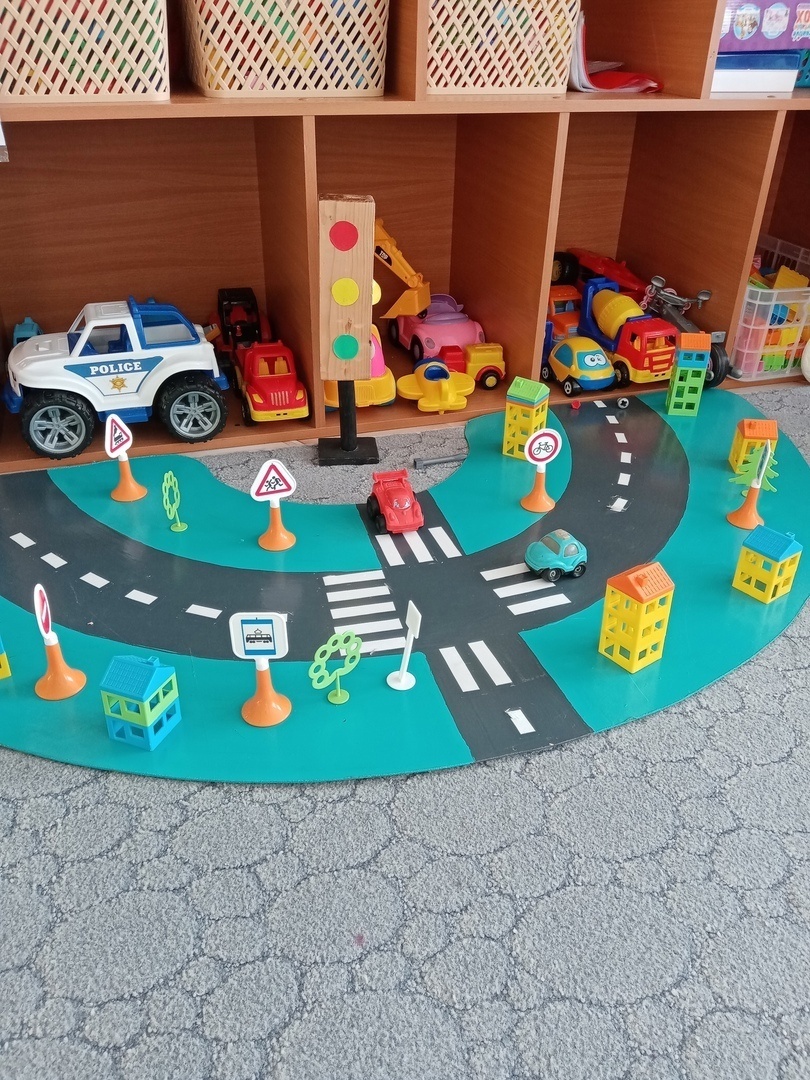 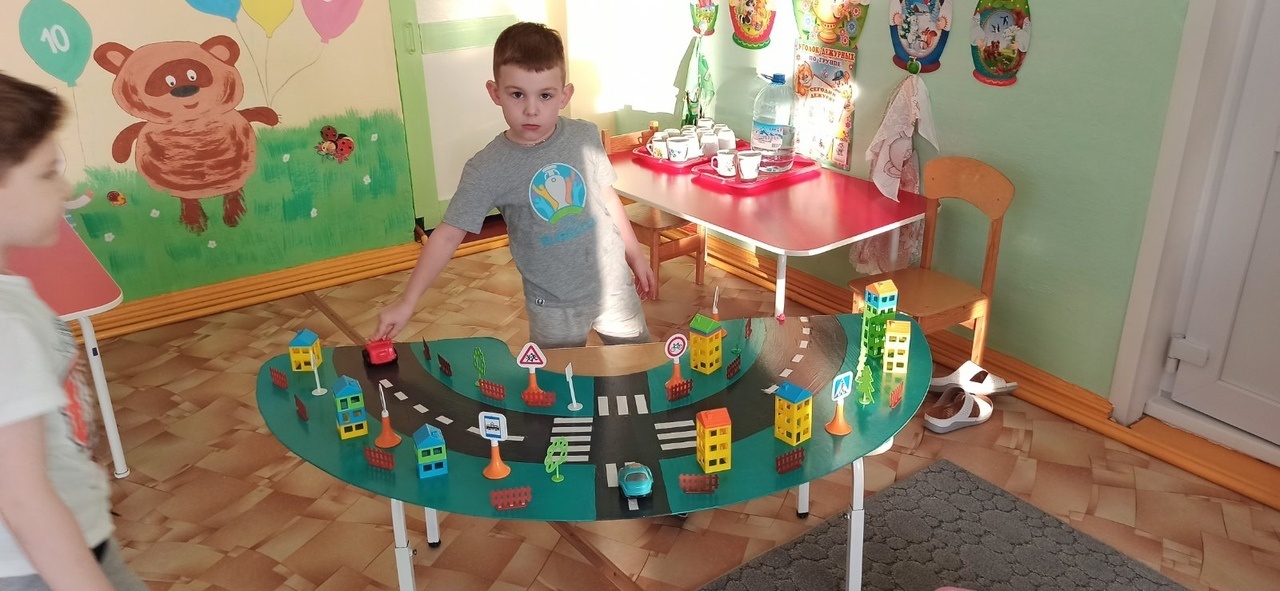 Центр экспериментирования «Почемучки»
Спасибо за внимание!